Bazat e Marketingut
David Jobber
Kapitulli 4Kuptimi i sjelljes organizative të/gjate blerjeve
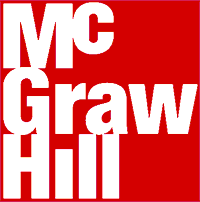 Objektivat e mësimit të këtij kapitulli
karakteristikat e blerjes organizative
dimensionet e blerjes organizative 
Natyra dhe implikimet marketingun e atyre që blejne, si organizata blenë dhe kriteret e perzgjedhjes te cilat I përdorin për të vlerësuar produktet,shërbimet dhe furnizuesit
Ndikimet/influencimi ne sjelljen e blerjen te organizative - klasëve të blerë, llojit te produkteve dhe ne rëndësinë e blerjes - dhe implikimet e tyre në marketingu
Zhvillimet në praktikat e blerjes  : ”just –in- time”,  (saktesisht në kohë) dhe blerja ecentralizuar, reverse marketing dhe leasing
natyrën e marketingut te relacioneve ( relationship) dhe si të ndërtojnë marrëdhënie/ relacione me  konsumatorë
zhvillimi i marrëdhënieve/relacioneve blerës-shitës
Karakteristikat e blerjes organizative
Natyra dhe madhesia e Konsumatorit  (Pareto 80/20; Key ACCOUNTs; Relacionet)
Komleksiteti I Blerjes (drejtori menaxhues; zhvilluesi I produkteve; prokurimi: operacionalja) 
Kriteriet Ekonomike dhe teknike te Perzgjedhjes
     ( perkunder emocioneve  (s’)po m’pelqen Shitesi, ata e kan per detyre ti arsyetojne vendimmarrjen per blerje te caktuar; krijimi I departamenteve te prokurimit behet kryesit per krie eco dhe tek si : jetezgjatje e produktit dhe kostot,analiza e veleres gjate perdorimit; kostot e mirmbajtes) 
Risqet (Blerja/marrveshja ndonjeher ndodhe ende pa u prodhu produkti, psh. Paraqitja e nje produkti per here te pare) 
Blerja me kerkesa specifike (per shkak shumave te medha te involvuare Organizata bejne kerkesa qe Oferta- produkti te disjanihet vetem per ta) 
Blerja reciproke ( marrveshje per te blere produktet e shitesit)
Kërkesa e shtyre ( “imponuar” – eng: Drived) 
     ( kryesisht e bere nga Kerkesa te konsumatoreve “ te fundit”)
Negociatat ( forcat e blersit dhe te shitesit, PTK, ELKOS etj)
Dimensionet e blerjes organizative
KUSH BLEN?
SI BLEJNE ?
- Qendra e (vendimmarrjes se)Blerjes
Dimensionet e blerjes organizative
- Çfarë Ne duhet të dime për Konsumatorët e tanishme dhe të mundshem
KUSH blen dhe përdor  produktin?
Çfarë blejnë konsumatorët  dhe se si ata e përdorin atë
Ku konsumatorët blejnë
Kur konsumatorët blejnë
Si konsumatorët bëjne perzgjedhjen
Pse ata preferojnë një produkt te tille
Si ata I përgjigjen programit të marketingut
A Do të blejnë atë (përsëri)?
Qendra e (vendimmarrjes se)Blerjes
Iniciatori ( Iniciatori) : Personi i cili fillon(konsideron i pari) procesin e një  blerje. Informata (mund të ) mblidhen nga ky person për të ndihmuar në  vendimimarrje (te blerjes)
Ndikuesi (Infuencer): personi i cili përpiqet për të bindur të tjerët në grup në 
  lidhje me vendimin. Ndikuesit zakonisht mledhin informacione dhe 
  përppiqen për të  vendosur kriteret e tyre në perzgjedhje të vendimmarrjes
Vendimmarresi (Decider) : individi me pushtet dhe / ose autoritet financiare për të bërë perzgjedhjen e vendimtare (fundit)  se cilin produkt duhet blerë
Blerësi (Buyer) : personi i cili kryen transaksionin. Blerësi kërkon furnizuesit, viziton dyqanin, bën pagesën dhe organizon shperndarjen (delivery)
- Përdoruesi (User): konsumusi aktual i  produktit
Fazat e blerjes: Procesi i vendimmarrjes organizative
Njohja e një problemi (nevoje)
Përcaktimi i specifikave dhe i sasisë së ofertes së nevojsh.
Kërkimi dhe kualifikimi i burimeve të nevojshme
Marrja dhe analiza e propozimeve
Evaluimi i propozimeve dhe zgjedhja e furnitorëve
Përzgjedhja e rendit rutinor
Reagimet ndaj performancës dhe evaluimi (Feedback)
D Jobber, Principles and Practice of Marketing, © 1998 McGraw-Hill
2
Dimensionet e Blerjes Organizative ( te organizata/kompanive)
Kriteriumet e Perzgjedhjes
 Kualiteti

 Qmimi dhe Kostot e Jetezgjatjes ( life cycle) se Produktit

 Vazdhimshmeria/ kontiuiteti I Furnizimit

 Risku I “parashikuar” ( percived)

 Politikat e mbrendshme ( Office Politics) 

 Qeshtjet personale ( po m’pelqen – s’po m’pelqen)
[Speaker Notes: Kriteriumet e Perzgjedhjes]
Ndikimet në sjelljet organizative të blerjes
Klasi i blerjes
 new task ( detyre e re)
 straight re-buy ( Ri-Blerje direkete)
 modified re- buy ( ri-blerje e modifikuar)
-Tipi i Produktit 
   produktet munde te klasifikohen ne: 
  - materialet te cilat perdoren ne procesin e prodhimit
   - Komponentet te cilat duhen te perfshihen ne produktin perfundimtare
  -  Punishtja dhe Pajisjet 
   - Produktet dhe sherbimet per riparim dhe operim
[Speaker Notes: Tipi I Produktit]
Ndikimet në sjelljet organizative të blerjes
Llojet e produktit
Klasi i blerjes
Përbërësit e produktit
Shkathtësitë e produktit
Ri-blerje e njejtë
Ri-blerje e modifikuar
Blerje e re
Blerësi organizativ
Rëndësia e blerjes
D Jobber, Principles and Practice of Marketing, © 1998 McGraw-Hill
3
Furnitori
Blerësi
Marketingu i kundërt
Furnizuesi merr iniciativa për të shitur
Marketingu Tradicional
Marketingu i kundërt
Blerësi merr iniciativa për ta shtyrë furnitorin të shes
D Jobber, Principles and Practice of Marketing, © 1998 McGraw-Hill
4
Zhvillimi i marrëdhënieve afatgjate në mes të blerësit dhe shitësit në një treg stabil
Faza para - marrëdhënieveVlerësimi i një furnizuesi të ri të mundshëm
Faza fillestareNegocijimi i blerjes mostër
Faza e zhvillimitKontrata e nënshkruar, apo furnizimi
Faza afatgjateBëhen porosi të mëdha
Faza finaleThemelimi i një sistemi të tregëtimit në tregjet stabile afatgjate
D Jobber, Principles and Practice of Marketing, © 1998 McGraw-Hill
5